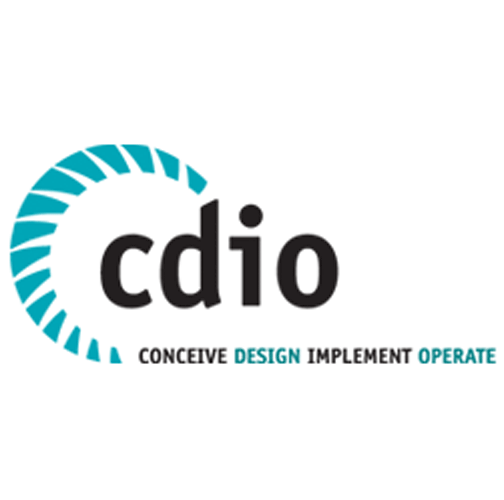 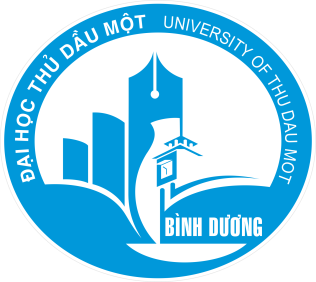 QUY TRÌNH XÂY DỰNG CHUẨN ĐẦU RA VÀ CHƯƠNG TRÌNH ĐÀO TẠO
Nhóm thư ký CDIO
(Nguồn: Nguyễn Hữu Lộc, Phạm Công Bằng, Lê Ngọc Quỳnh Lam, “Chương trình đào tạo tích hợp – Từ thiết kế đến vận hành,” NXB ĐH QG TP.HCM, 2014)
Mục tiêu
Sau khi tham dự seminar này, người nghe
Hiểu rõ các thành phần CTĐT
Hiểu quy trình chi tiết xây dựng chuẩn đầu ra (CĐR)
Hiểu quy trình chi tiết xây dựng CTĐT tích hợp
2
Các thành phần của CTĐT
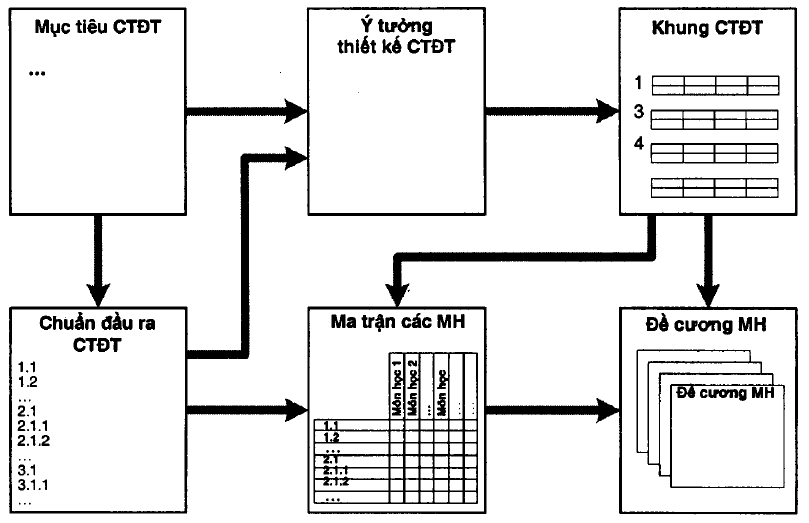 3
Các thành phần của CTĐT (tt.)
Mục tiêu CTĐT
Xác định ngành nghề cụ thể của CT
Bối cảnh hoạt động nghề nghiệp
Có thể bao hàm 1 hướng chuyên sâu cụ thể
Mục tiêu CTĐT bao gồm
Mục tiêu chung
Mục tiêu cụ thể
(xem Mẫu A2, Phụ lục 02 trong [1])
4
Các thành phần của CTĐT (tt.)
Chuẩn đầu ra Chương trình Đào tạo
Là những nội dung cụ thể hóa mục tiêu CTĐT được trình bày thành một danh sách các CĐR đánh giá được.
Xác định Kiến thức, Kỹ năng, và Thái độ SV đạt được khi tốt nghiệp.
Theo CDIO, Đề cương CDIO cung cấp danh sách các chủ đề CĐR chi tiết để xây dựng CĐR cho các chương trình kỹ thuật.
Các chủ đề nay cần được chuyển thành những CĐR cụ thể bằng bổ sung động từ thích hợp theo phân loại của Bloom.


(xem Mẫu A5, Phụ lục 05 trong [1])
5
Các thành phần của CTĐT (tt.)
Ý tưởng thiết kế CTĐT
Mô tả CTĐT được thiết kế như thế nào để đáp ứng các mục tiêu của nó.
thể hiện những nguyên tắc chính yếu và những xem xét làm cơ sở cho việc thiết kế CTĐT.
Có thể là tuyên bố đáp ứng Tiêu chuẩn 3 CDIO (CTĐT tích hợp) và Tiêu chuẩn 4 CDIO (nhập môn kỹ thuật)
Ví dụ: CTĐT tại ĐH BK: 140 tín chỉ, định hướng kiểm định ABET, giảm số môn học, tăng số tín chỉ mỗi môn, áp dụng các quy trình của pp tiếp cận CDIO để làm cơ sở xây dựng vá phát triển CTĐT tích hợp.
6
Các thành phần của CTĐT (tt.)
Khung chương trình đào tạo (Chương 7 [1])
Khung chương trình (program plan) bao gồm
Danh sách các môn học và số tín chỉ, và
Trình tự các môn học trong chương trình
Cụ thể hóa trong CTGDĐH
Nội dung chương trình (mục 7 của CTGDĐH)
Kế hoạch giảng dạy (mục 8 của CTGDĐH)

(xem Mẫu B4, Phụ lục 11 trong [1])
7
Các thành phần của CTĐT (tt.)
Ma trận các môn học (Chương 7 [1])
Thể hiện sự phân bổ CĐR CTĐT vào các môn học liên quan nhằm thể hiện rõ những CĐR do từng môn học đảm trách.
Thể hiện trình tự học tập được hoạch định hay lộ trình phát triển CĐR.
Ví dụ: theo CDIO các CĐR thông qua trải nghiệm học tích hợp học đồng thời kiến thức và kỹ năng trong CTĐT


(xem Mẫu B6, Phụ lục 13 trong [1])
8
Các thành phần của CTĐT (tt.)
Đề cương môn học (Chương 9 [1])
Mục đích
CĐR
Nội dung
Vai trò của môn học đối với CT, kết nối môn học với CĐR
Hoạt động dạy và học
Đánh giá
9
Quy trình chi tiết triển khai xây dựng Mục tiêu đào tạo và CĐR
Bốn nhóm đối tượng
Bốn bảng khảo sát
Bảng dự thảo 1
Bảng dự thảo 2
Khảo sát 4 nhóm đối tượng liên quan; Xử lý kq
Bảng dự thảo cuối cùng
Phỏng vân trực tiếp
Lấy ý kiến Hội đồng KH
Tổ chức hội thảo
Khảo sát trình độ năng lực mong muốn cấp 2, 3; CĐR cấp độ 4
Bảng CĐR
Các bước XD CĐR chương trình
10
Các bước XD CĐR CTĐT
Theo Khoa Cơ khí, ĐH BK TP.HCM, có 11 bước thực hiện
Bước 1
Thành lập Ban phát triển CTĐT Khoa, bao gồm:
GV kinh nghiệm, mời CB QL các cấp
Chuyên gia trong và ngoài nước
SV, Cựu SV, đại diện doanh nghiệp, ..
Bước 2
Tổ chức thảo luận và thống nhất về Mục tiêu, Nội dung, Kế hoạch thời gian, Cách thức triển khai, các nguồn lực, giao NVụ cho cá nhân, tập thể xd Mục tiêu và CĐR
	(Mẫu Nội dung CV XD Mục tiêu và CĐR  Mẫu A1, phụ lục 01)
11
Các bước XD CĐR CTĐT (tt.)
Theo Khoa Cơ khí, ĐH BK TP.HCM, có 11 bước thực hiện
Bước 4
NC khối kiến thức theo kiểm định và đối sánh với CT hiện hành với chuẩn kiểm định.
Tham khảo ý kiến chuyên gia, đề xuất danh mục CĐR (Dự thảo CĐR 1 – Mẫu 3, phụ lục 03)
Lập kế hoạch, xđ đối tượng khảo sát, tổ chức thảo luận, xác định công việc cần làm để thu thập thông tin nhằm hoàn thiện CĐR.
12
Các bước XD CĐR CTĐT (tt.)
Theo Khoa Cơ khí, ĐH BK TP.HCM, có 11 bước thực hiện
Bước 5
Tham khảo câu hỏi mẫu để XD “Phiếu khảo sát CĐR” phù hợp với các đối tượng
Tập huấn cán bộ khảo sát. Bảng phân loại của Bloom
Điều tra thử và điều chỉnh “Phiếu khảo sát CĐR”
KQ: “Phiếu khảo sát CĐR” cho các đối tượng khác nhau (Mẫu A4, phụ lục 04)
13
Các bước XD CĐR CTĐT (tt.)
Theo Khoa Cơ khí, ĐH BK TP.HCM, có 11 bước thực hiện
Bước 6
Khảo sát các đối tượng
GV, lãnh đạo các bộ phận của đơn vị sử dụng SV TN
Cựu SV, SV năm cuối
Cách thức:
Hội thảo doanh nghiệp, hội thảo trong khoa, gặp cựu SV,
Email, Internet
14
Các bước XD CĐR CTĐT (tt.)
Theo Khoa Cơ khí, ĐH BK TP.HCM, có 11 bước thực hiện
Bước 7
Tập hợp và xử lý số liệu khảo sát
Phân tích ANOVA (*) (có thể sử dụng  SPSS, MS Excel) 
Dữ liệu định lượng: lập bảng biểu và xử lý kết quả
thống kê mô tả, tần suất và tính toán độ tin cậy và xử lý thông tin
Dữ liệu định tính: 
Đọc tất cả câu trả lời; sắp xếp nhóm tương đồng; phân loại nhóm theo tiêu chí
Xác định câu trả lời điển hình hoặc mối tương quan.
(*) Phạm Công Bằng và đồng sự “Khảo sát đề cương và xây dựng chuẩn đầu ra chương trình Kỹ thuật chế tạo theo mô hình CDIO”
15
Các bước XD CĐR CTĐT (tt.)
Theo Khoa Cơ khí, ĐH BK TP.HCM, có 11 bước thực hiện
Bước 8
Từ dữ liệu đã xử lý, XĐ CĐR mong muốn cấp 3 (với giá trị cột 2, Mẫu 5, phụ lục 05)
Hoàn thiện dự thảo CĐR
Gửi GV góp ý
KQ: Dự thảo CĐR lần 2
16
Các bước XD CĐR CTĐT (tt.)
Theo Khoa Cơ khí, ĐH BK TP.HCM, có 11 bước thực hiện
Bước 9
Tổ chức hội thảo lấy ý kiến phản biện và góp ý từ
Đại diện nhà QL (phòng ĐT, ban đảm bảo chất lượng)
Nhà khoa học, chuyên gia, GV, SV, cựu SV, … (Phiếu đánh giá Mục tiêu và CĐR, Mẫu 7, phụ lục 07)
Đối sánh CĐR với tiêu chí kiểm định QT ABET (Mẫu 06, phụ lục 06)
Tóm tắt CĐR và ra soát quan hệ CĐR với Mục tiêu đào tạo (Mục tiêu đào tạo và CĐR CT – Mẫu A2, phụ lục 02)
KQ: Dự thảo CĐR cuối cùng
17
Các bước XD CĐR CTĐT (tt.)
Theo Khoa Cơ khí, ĐH BK TP.HCM, có 11 bước thực hiện
Bước 10
CĐR được gửi phản biện ngoài
Hội đồng KH&ĐT đánh giá CĐR các ngành trong trong khoa (Phiếu đánh giá Mục tiêu đào tạo và CĐR – Mẫu 07, phụ lục 07)
KQ: Bản CĐR các ngành của khoa (CĐR chương trình giáo dục ĐH – Mẫu A5, phụ lục 5)
18
Các bước XD CĐR CTĐT (tt.)
Theo Khoa Cơ khí, ĐH BK TP.HCM, có 11 bước thực hiện
Bước 11
Hội đồng KH&ĐT nhà trường thẩm định CĐR
Hiệu trưởng ký công bố CĐR
CĐR được công bố trên website trường, Sổ tay SV, …
19
Quy trình chi tiết triển khai XD CTĐT
Theo Khoa Cơ khí, ĐH BK TP.HCM, có 12 bước thực hiện
Bước 1
Thành lập Ban xây dựng CTĐT ngành, bao gồm:
GV kinh nghiệm, mời CB QL các cấp
Chuyên gia trong và ngoài nước liên quan đến ngành
SV, Cựu SV, đại diện doanh nghiệp, ..
Trưởng ban thảo luận và thống nhất về
Nội dung, kế hoạch, thời gian, hình thức triển khai, các nguồn lực, dự trù kinh phí, và giao nhiệm vụ
(Nội dung CV XD Khung CTĐT – Mẫu B1, phụ lục 08)
20
Quy trình chi tiết triển khai XD CTĐT (tt.)
Theo Khoa Cơ khí, ĐH BK TP.HCM, có 12 bước thực hiện
Bước 2
Phân tích và đánh giá CTĐT hiện hành
Đối sánh CT hiện hành với chuẩn kiểm định (ABET)
Ma trận CTĐT – CĐR (của CT hiện hành) (mục 1c, Mẫu B4, phụ lục 11)
Đối sánh CT hiện hành với CĐR cấp độ 3 bằng Phiếu khảo sát ITU (Mẫu B2, phụ lục 09), Phiếu khảo sát Hộp đen (Mẫu B3, phụ lục 10)
XD Ma trận đối sánh CT hiện hành với CĐR mới (Mẫu B5, phụ lục 12)
Phân tích kết quả khảo sát
21
Quy trình chi tiết triển khai XD CTĐT (tt.)
Theo Khoa Cơ khí, ĐH BK TP.HCM, có 12 bước thực hiện
Bước 3
CĐR CT và yêu cầu chuẩn kiểm định, kết quả phân tích khảo sát ở Bước 2
XD dự kiến nội dung và cấu trúc CTĐT với khối kiến thức, các mô học trong từng khối kiến thức, khảo sát ý kiến doanh nghiệp, GV (Phiếu khảo sát về Khung CTĐT – Mẫu B7, phụ lục 14) cho CTĐT hiện hành.
KQ: Dự thảo Khung CTĐT lần 1 (Mẫu B4, phụ lục 11 ??)
22
Quy trình chi tiết triển khai XD CTĐT (tt.)
Theo Khoa Cơ khí, ĐH BK TP.HCM, có 12 bước thực hiện
Bước 4
Thiết kế phiếu khảo sát cho Bản dự thảo CTĐT mới
Khảo sát GV 
Phiếu khảo sát ITU (Mẫu B2, phụ lục 09), Phiếu khảo sát Hộp đen (Mẫu B3, phụ lục 10) cho CTĐT mới
Xử lý phiếu điều tra, xác định trình tự giảng dạy theo mối quan hệ giữa các môn học
KQ: Dự thảo Khung CTĐT lần 2
23
Quy trình chi tiết triển khai XD CTĐT (tt.)
Theo Khoa Cơ khí, ĐH BK TP.HCM, có 12 bước thực hiện
Bước 5
Lấy ý kiến GV về Khung CTĐT mới (Phiếu khảo sát – Mẫu B7, phụ lục 14)
Tổng hợp và phân tích phiếu khảo sát và hoàn chỉnh bản dự thảo
KQ: Dự thảo Khung CTĐT lần 3
Hội đồng KH&ĐT thẩm định Khung CTĐT cho ngành (Phiếu đánh giá XD CTĐT – Mẫu B8, phụ lục 15)
24
Quy trình chi tiết triển khai XD CTĐT (tt.)
Theo Khoa Cơ khí, ĐH BK TP.HCM, có 12 bước thực hiện
Bước 6
Từ kết quả đối sánh CTĐT hiện hành và CĐR mới ở Bước 2, xác định trình tự phát triển Kiến thức, Kỹ năng, Thái độ và năng lực áp dụng kiến thức vào thực tiễn và là cơ sở để hoàn thiện Khung CTĐT
KQ: Dự thảo CTĐT lần 4 (Mẫu B4, phụ lục 11)
(Chương trình GD ĐH – Mẫu B4, phụ lục 11)
25
Quy trình chi tiết triển khai XD CTĐT (tt.)
Theo Khoa Cơ khí, ĐH BK TP.HCM, có 12 bước thực hiện
Bước 7
Tổ chức hội thảo rộng để lấy ý kiến đóng góp của:
Nhà QL, nhà khoa học, chuyên gia, doanh nghiệp, GV, SV, cựu SV, …
Phân tích phiếu điều tra và hoàn chỉnh dự thảo
KQ: Dự thảo CTĐT lần 5
Gửi Khung CTĐT (Mẫu B8, phụ lục 15)
Hội đồng KH&ĐT họp đóng góp ý kiến trình tự giảng dạy, Khung CT, nội dung tóm tắt các môn học … và đánh giá theo Mẫu B8 (phụ lục 15)
26
Quy trình chi tiết triển khai XD CTĐT (tt.)
Theo Khoa Cơ khí, ĐH BK TP.HCM, có 12 bước thực hiện
Bước 8
XD trình tự các môn học mô tả rõ sự phát triển KT, KN, TĐ qua nghiên cứu, học tập ở 1 hoặc nhiều môn học trong 1 giai đoạn nhất định hoặc trong toàn bộ quá trình đào tạo,
KQ: Ma trận phát triển KT, KN, TĐ ứng với trình tự thực hiện các môn học đã xđịnh (Ma trận Phân bố mức độ KT, KN, TĐ vào môn học – Mẫu B6, phụ lục 13)
KQ: Dự thảo CTĐT lần 6 (Mẫu B4, phụ lục 11)
27
Quy trình chi tiết triển khai XD CTĐT (tt.)
Theo Khoa Cơ khí, ĐH BK TP.HCM, có 12 bước thực hiện
Bước 9
XD CĐR cho từng môn học theo Dự thảo CTĐT lần 6  theo CĐR đã được phê duyệt theo trình tự sau
Hội thảo về XD CĐR môn học
Các bộ môn phụ trách môn học xd CĐR môn học theo mức độ mong muốn của CĐR CTĐT
Hội đồng KH&ĐT đánh giá CĐR môn học
Điều chỉnh CĐR môn học theo kết luận của Hội đồng
KQ: CĐR tích hợp trong các môn học (chương 9)
28
Quy trình chi tiết triển khai XD CTĐT (tt.)
Theo Khoa Cơ khí, ĐH BK TP.HCM, có 12 bước thực hiện
Bước 10
Tổ chức hội thảo rộng để lấy ý kiến đóng góp của:
Nhà QL, nhà khoa học, chuyên gia, doanh nghiệp, GV, SV, cựu SV, …
Phân tích phiếu điều tra và hoàn chỉnh CTĐT
KQ: Chương trình đào tạo hoàn chỉnh
29
Quy trình chi tiết triển khai XD CTĐT (tt.)
Theo Khoa Cơ khí, ĐH BK TP.HCM, có 12 bước thực hiện
Bước 11
Hội đồng KH&ĐT khoa thẩm định, đối chiếu CTĐT với CĐR, các chuẩn kiểm định chất lượng vá góp ý hoàn chỉnh ứng với việc định vị nghề nghiệp của SP đào tạo.
KQ: Chương trình đào tạo hoàn chỉnh
30
Quy trình chi tiết triển khai XD CTĐT (tt.)
Theo Khoa Cơ khí, ĐH BK TP.HCM, có 12 bước thực hiện
Bước 12
Hội đồng KH&ĐT trường thẩm định và thông qua các CTĐT
Hiệu trưởng phê duyệt và chính thức ban hành
31
Tóm tắt
Giới thiệu các thành phần của 1 CTĐT
Trình bày quy trình tổng quát cũng như cụ thể khi xây dựng CĐR và CTĐT.
Giới thiệu các bảng biểu hỗ trợ khi XD CĐR và CTĐT
32
Tài liệu tham khảo
[1] Nguyễn Hữu Lộc, Phạm Công Bằng, Lê Ngọc Quỳnh Lam, “Chương trình đào tạo tích hợp – Từ thiết kế đến vận hành,” NXB ĐH QG TP.HCM, 2014
33